Städning av gård och 
gemensamma utrymmen
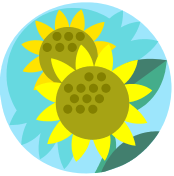 Söndagen den 13 maj 
träffas vi kl 10.00 på gården för att 
gemensamt få den fin inför sommaren. 
Samtidigt passar vi på att städa vissa gemensamma 
utrymmen som tvättstuga, källare – helt enkelt där det behövs!
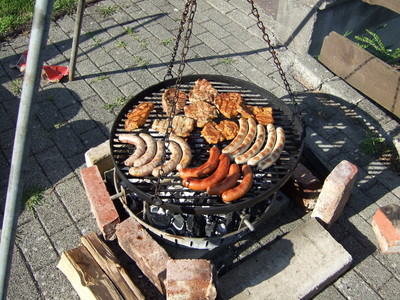 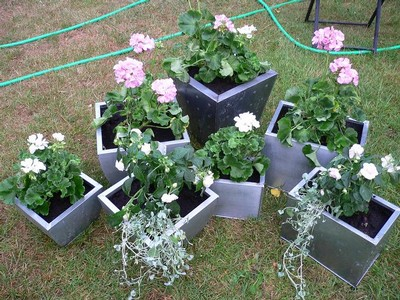 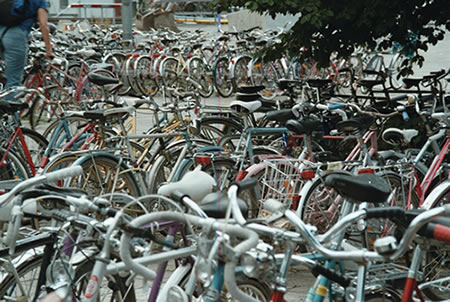 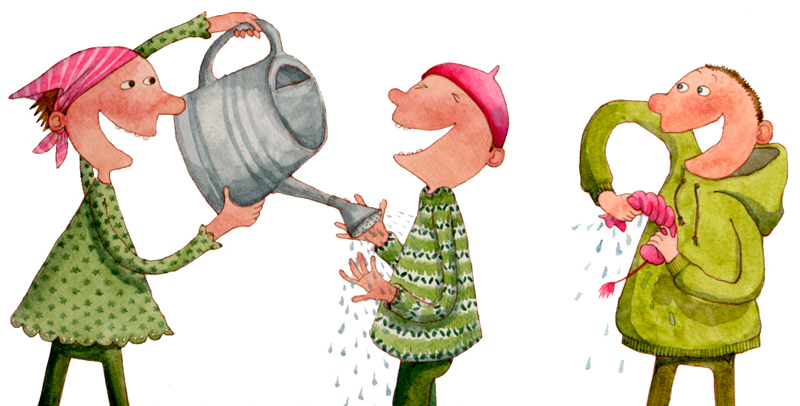 Vid lunch grillar vi korv och fikar tillsammans. 
Det ordnar styrelsen, men vill du ta med dig något 
så tas det tacksamt emot!
Kom när Du vill – gå när du måste.